A Bitter Pill 
Farmacologische quiz
Casus 68aan via
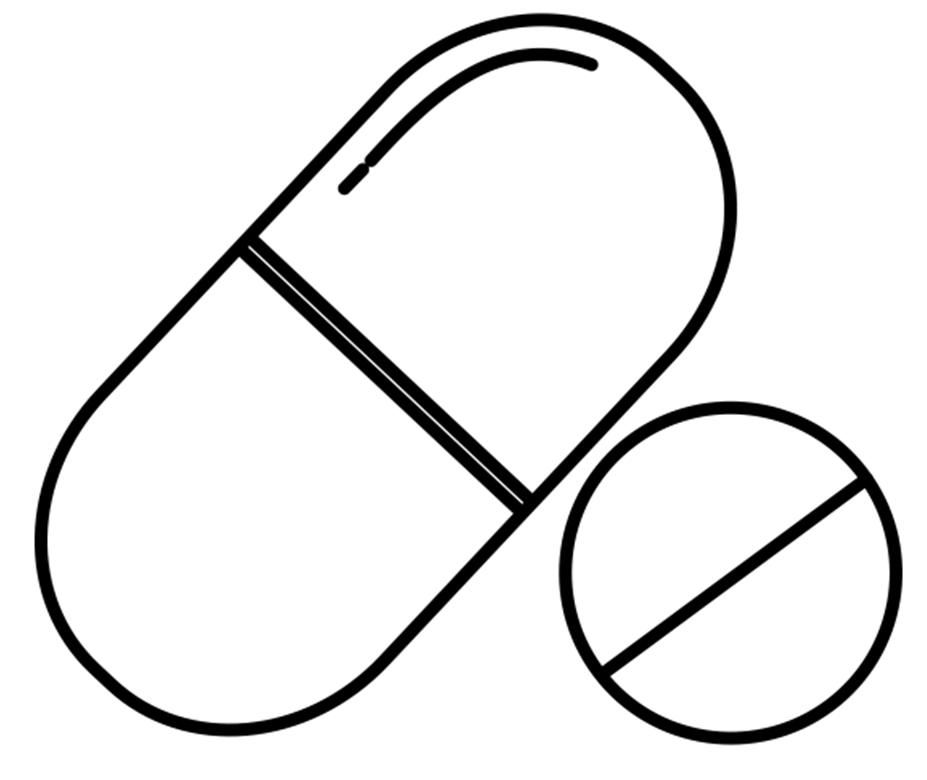 Pijn op de borst
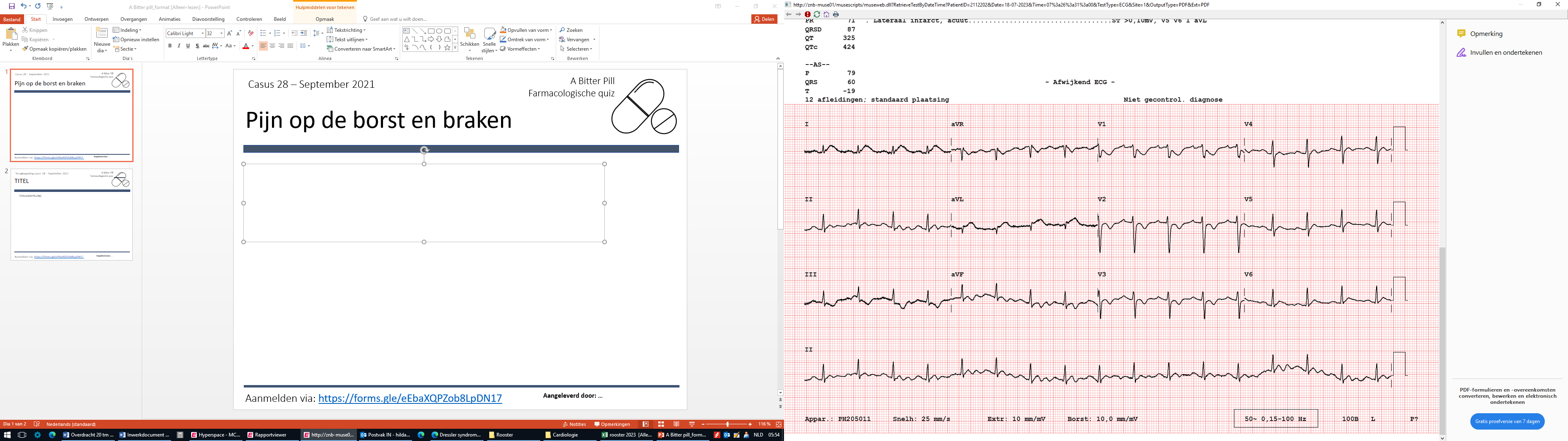 Casus
Een 61-jarige patiënte, bekend met een gemetastaseerd coecumcarcinoom, werd twee dagen na start van de eerste kuur CAPOX-B (capecitabine, oxaliplatin en bevacizumab) opgenomen op de afdeling oncologie in verband met braken en misselijkheid. Behoudens de recent gediagnosticeerde maligniteit heeft zij een blanco voorgeschiedenis. Gedurende opname klaagde zij meermaals over passagiere retrosternale pijn (5-10 min). Patiënte heeft deze klachten nooit eerder gehad. Op het ECG het beeld van een STEMI met ST-elevaties in I, aVL en ST-depressies in III, V1 t/m V3 ten tijde van de klachten (zie afbeelding). Na toediening van nitroglycerine is zij klachtenvrij en verdwijnen de ECG-afwijkingen. Ze werd overgeplaatst naar de hartbewaking en onderging met spoed een hartcatheterisatie, waarbij geen aanwijzingen werden gevonden voor coronairlijden.
Ook deze quiz ontvangen? 

Meld je aan via:
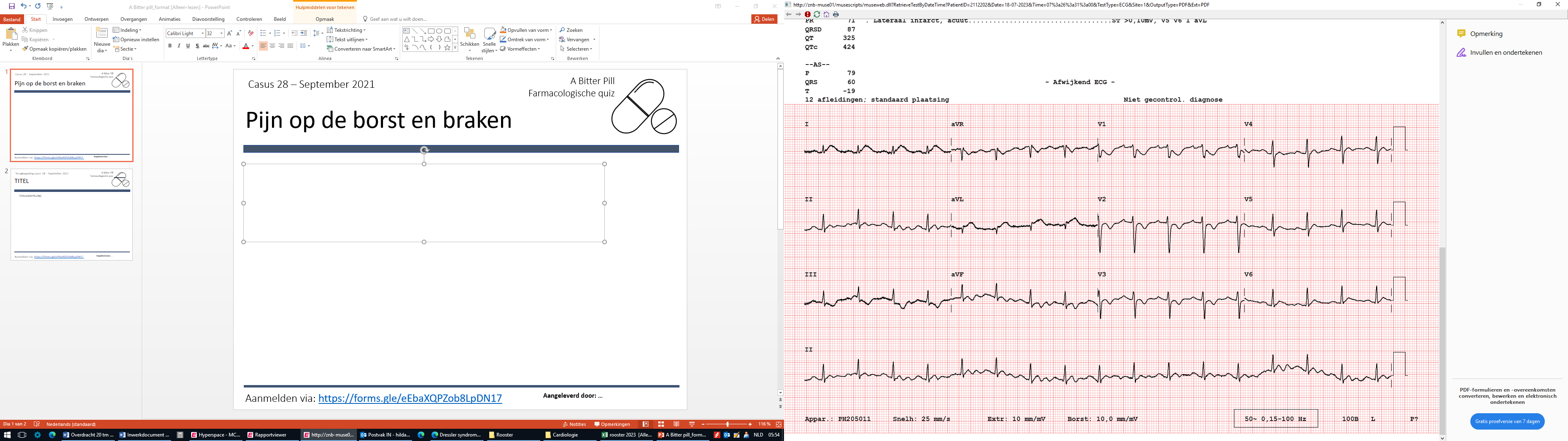 Welke medicatie(interactie) kan deze klachtenpresentatie veroorzaken?
Overzicht opnamemedicatie
capecitabine 1.800 mg 2x daags (TNO stop sinds opname); diclofenac 50 mg 4x daags; 
granisetron 1 mg ZN 2x dd; macrogol 1 sachet ZN 3x dd; metoclopramide 10 mg ZN 3x dd; morfine 20 mg 2x dd; nadroparine 0,3 ml 1x dd; OLANZapine 5 mg 2x daags; oxazepam 10 mg ZN 3x dd; oxyCODON 5 mg ZN elke 4u; pantoprazol 20 mg 2x daags; paracetamol 1.000 mg 4x daags
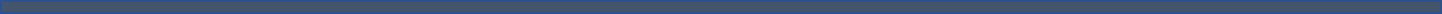 Aangeleverd door: Medisch Centrum Leeuwarden, Osinga/Bethlehem
Aanmelden via: https://forms.gle/eEbaXQPZob8LpDN17​
A Bitter Pill 
Farmacologische quiz
Terugkoppeling casus 68aan via
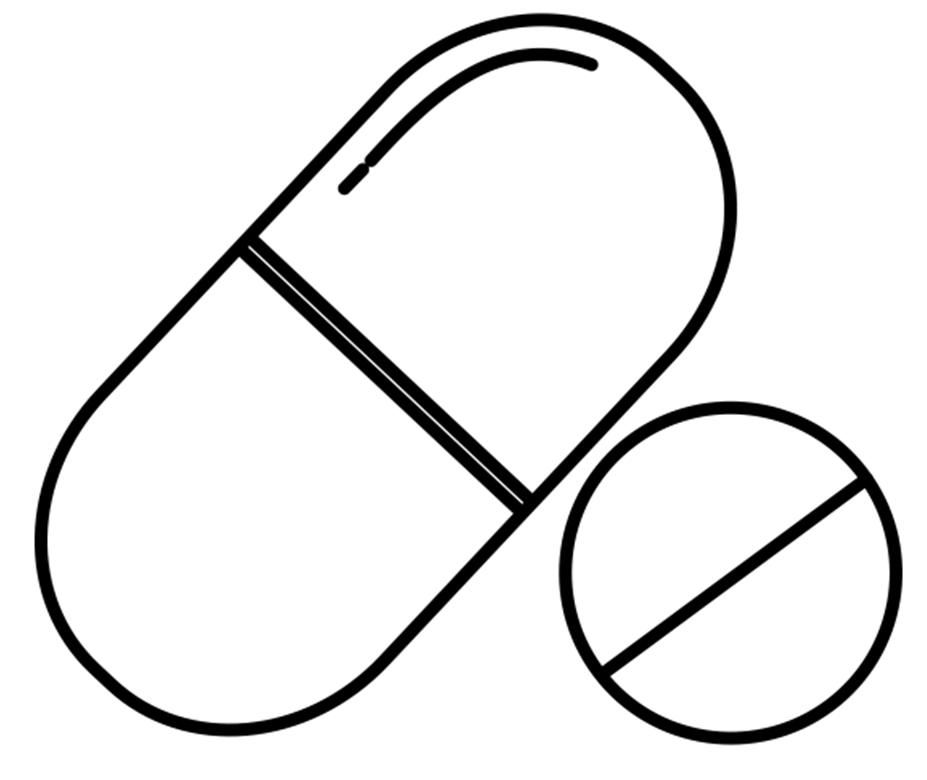 Pijn op de borst
Antwoord
Coronairspasmen door capecitabine
Achtergrond
Pyrimidine-antagonisten, zoals capecitabine, worden ingezet als behandeling bij multiple solide tumoren. 
De incidentie van cardiotoxiciteit bij capecitabine is 3-9%, maar in combinatie met andere middelen zoals oxaliplatin zijn deze cijfers hoger (12%).1 
De meest voorkomende klinische presentatie is angina pectoris. Daarnaast worden myocardinfarcten, ritmestoornissen, hartfalen, acuut longoedeem, pericarditis, asymptomatische ECG-afwijkingen en zelfs cardiac arrest gerapporteerd.
Mogelijke risicofactoren voor het ontwikkelen van cardiotoxiciteit zijn: onderliggende hartaandoeningen, oudere leeftijd, gelijktijdig toediening van medicatie met cardiale bijwerkingen en radiotherapie.  
De meest ondersteunde theorie over de pathogenese is het optreden van coronairspasmen. 
Belangrijk: bij symptomen suggestief voor cardiotoxiciteit moeten pyrimidine-antagonisten direct onderbroken worden. Cardiotoxiciteit treedt meestal al snel op na start van de eerste cyclus. Zodra de medicatie is gestaakt, verdwijnen de klachten en ECG-afwijkingen meestal snel in combinatie met antiangineuze medicatie zoals calciumantagonisten of nitraten. 
Herintroductie wordt niet aangeraden vanwege de hoge kans op terugkeer van klachten, die potentieel fataal kunnen zijn.
Afloop van de casus
Na uitsluiting van coronairlijden startten we met diltiazem en werd de capecitabine definitief gestaakt Hierna traden de thoracale pijnklachten niet meer op en bleek er gelukkig geen sprake van definitieve myocardschade.
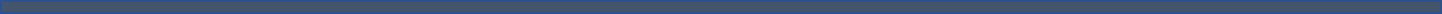 1. Fluoropyrimidine-associated cardiotoxicity: Incidence, clinical manifestations, mechanisms, and management - UpToDate
Aanmelden via: https://forms.gle/eEbaXQPZob8LpDN17​
Aangeleverd door: Medisch Centrum Leeuwarden, Osinga/Bethlehem